Economie
Hoeveel mensen zijn er op de wereld?
Hoeveel mensen zijn er op de wereld?
7 miljard, waarvan 1,4 miljard mensen leven van 1 euro per dag!
Euro’s
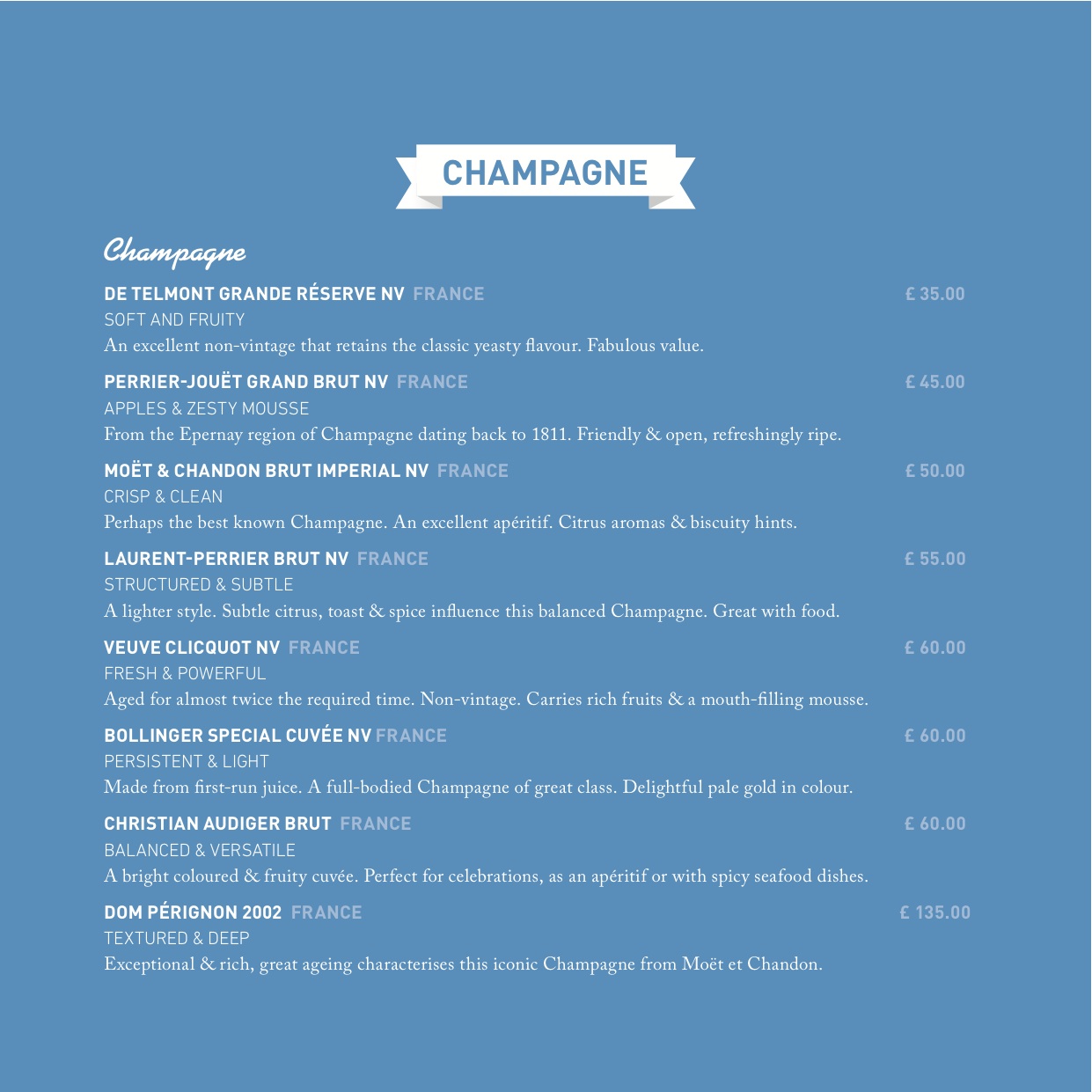 Welvaartsverschillen
Liberia
Nederland
Nationaal inkomen per hoofd van de bevolking in 2003: $26.130
Nationaal inkomen per hoofd van de bevolking in 2003: $130
Ja maar,
Wie kan er een Ja maar verzinnen???
Ja maar,
In Nederland is alles ook duurder dan in Liberia
In Liberia zijn er meer mensen die voldoen aan zelfvoorziening
Wat is er nog meer voor nodig om de welvaart te meten?
Houd rekening met de inkomensverschillen. In Amerika bijvoorbeeld heb je hele rijke mensen, maar ook hele arme mensen. De verschillen zijn heel groot.

Wat als er veel zwartwerk is? Welvaart wordt groter, maar het wordt niet meegerekend.
Toch moet er niet alleen gelet worden op het nationaal inkomen	om de welvaart te meten
Hoeveelheid voedsel en schoon drinkwater per inwoner
Energieverbruik per inwoner
Het percentage analfabeten
Aantal artsen per 100.000 inwoners
Kindersterfte en levensverwachting
Kenmerken en gevolgen
Gaan we nu lezen op bladzijde 178 van het tekstboek